Job Executor e.g. the end user
Core Functional Job-to-be-Done verb + object of verb + contextual clarifier
Jobs-To-Be-Done Canvas™
Powered by Outcome-Driven Innovation®
V1.2
RELATED JOBS
DESIRED OUTCOMES
What other functional jobs is the executor trying to get done before, during, and after execution of the core job?
Overserved
(reduce cost & complexity)
Table Stakes
(must address)
(For core and consumptions jobs)
Appropriately Serviced
What outcomes do you hypothesize are not important yet highly satisfied? These are opportunities for cost reduction.
What outcomes do you hypothesize are very important and very satisfied?
These must continue to be satisfied.
(maintain status quo)
What outcomes do you hypothesize are neither important or satisfied? These needs should not be considered.
What outcomes do you hypothesize are very important and not very well
satisfied? These are opportunities to add value.
EMOTIONAL JOBS
How do job executors what to feel by getting the job done? How do they want to be perceived by others?
(add value)
Underserved
(do not address / stop addressing)
Irrelevant
Outcome = Direction + Metric + Object of Control + Contextual Clarifier
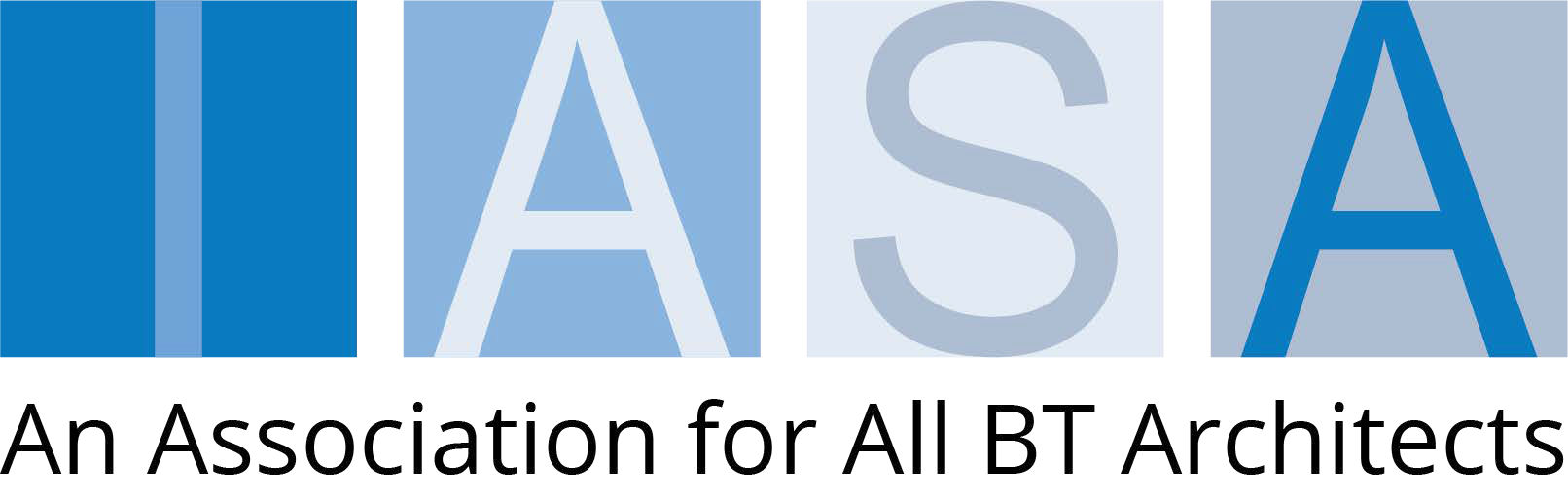 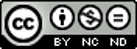 The Jobs-to-be-Done Canvas™ is licensed under a Creative Commons Attribution-NonCommercial-NoDerivatives 4.0 International License.